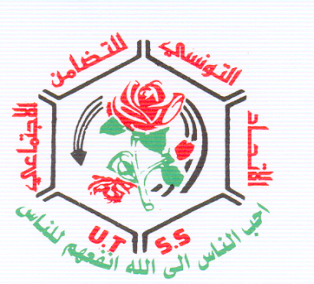 Tunisia Union for Social Solidarity
The main NGO 
Founded since 1964
Rassembled 24 regional associations of social solidarity, 264 local commitees of social solidarity, 23 associations for the protection of elderly people
Programs : 
	* Program of direct assistance to  needy families an during natural 	desasters 
	* Promotion of preschool children issued from needy family : 264 	centers and above 11000 children annually benefit from its 	services
	* Protection of population with special needs : elderly  persons 	and mentaly handicaped without support (13 centers)
	* Charity bank of medecines : collecting ant distribution  
	* Program of local development : 84 areas and 4500 families
	* Program of self employment and microcredit
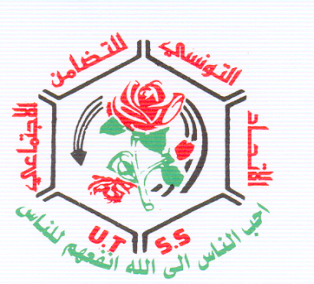 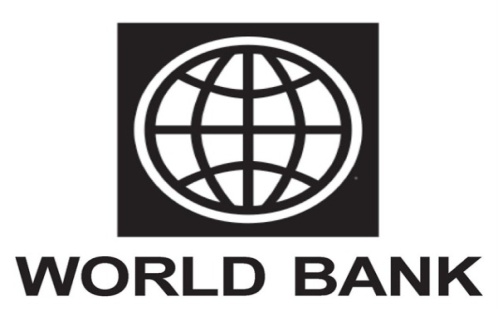 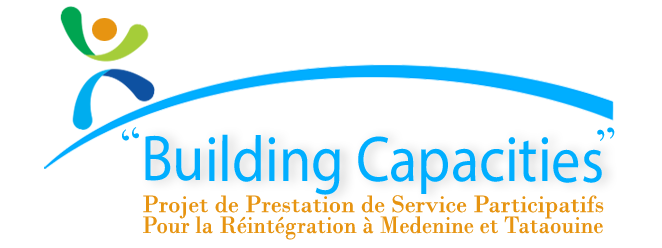 An experience from Tunisia
Activation program based on the training
Participatory project delivery services 
for reintegration 
in Medenine and Tataouine
Realized by : Tunisian Union of Social Solidarity
Financed By : Word Bank
Implementation time : 30 months (3 October 2012 - 31 March 2015 ) 
Cost and Financing: 5 million dollars donation from the World Bank
Beneficiaries  : Young people undereducated and unskilled from needy families and at least 30% of women who meet the eligibility criteria.
Main components: 
Pilot Subprojects local services delivery : 4,30 
 Training to subprojects : 0.43 
 Project management , monitoring and evaluation : 0.27
The project development objective : managing participatory approaches to job creation through a payment program cash for basic social services for vulnerable Tunisian households in the governorates of Tataouine and Medenine affected by Libyan conflict .
Areas of intervention subprojects : social care , Education, health
2- Specific objectives:
Mechanisms for implementation
1- Targeting mechanism
2- intervention approach
Project partnership with associations  
 Associations in partnership with stakeholders in the public and private sectors and CSOs  
 Participation of local communities in identifying needs , implementation , financing of certain actions , assessment and evaluation of sub-projects  
 Informal vocational training with payment of an allowance for the cost of cover 
 Adaptation skills to the needs of the labor market and the needs of local communities 
 Community Service Delivery
Indicators and achievements
3. Preliminary results about the direct beneficiaries
basic education
Preliminary results about the direct beneficiaries
Aspiration of the beneficiaries from their participation in the project
Motivation of the DB of their participation in the project
DB opinions in relation to the implementation of a micro-project
Man
Employability : statistics at December 31, 2014
employment related training
Self-employment
employment
Conclusions
The project provided capacity building opportunity for young people excluded from the formal vocational training system in order to improve their chances of getting a decent job and well paid
The courses offered are integrated and into the production process and services at local and regional level
The project has enabled young people especially disadvantaged to have expertise to facilitate access to employment
The allocation provides allowed to bear the costs more time to the young so that he learns slowly
The skills are adapted to labor market needs and the needs of local communities
Young people have benefited from a network that enables them to more easily find employment or start their own business.
Recommendations
Improve linkages with the formal system of vocational training
Ensure access to skills validation mechanisms
Diversify the skills provided to young people (eg. Management, marketing, life skills, entrepreneurship,)
Provide funding for the development of micro and small enterprises whose ideas come from training undertaken in the framework of the project
Consider the anchoring of the project through the establishment of a national program with a stable public funding.
Carers training for the elderly
Training in tailoring
Training forgery: recycling of discarded tables of schools
Financial literacy for mentally handicaped
Oasis development training and biological waste treatment
Rural sanitation training
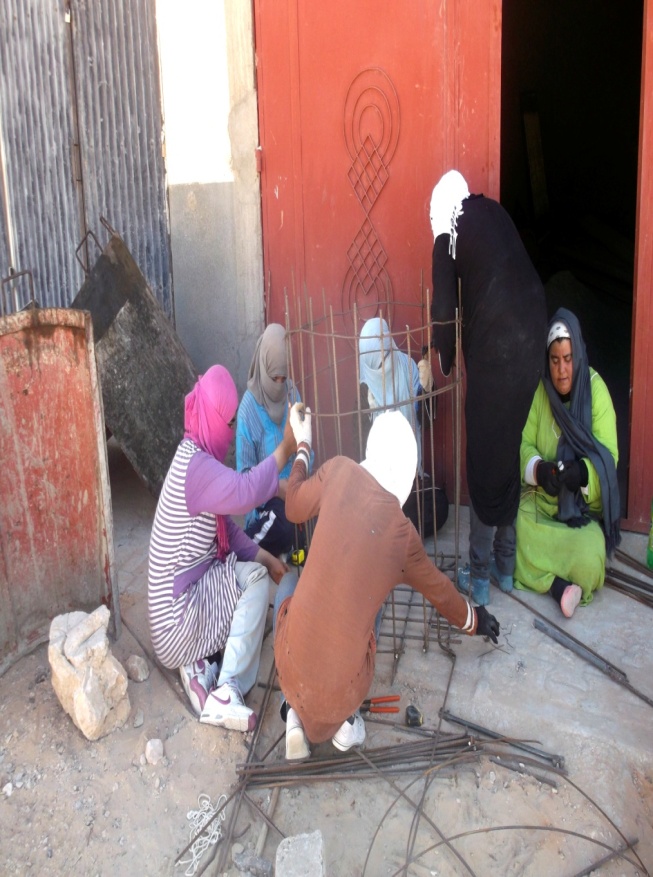 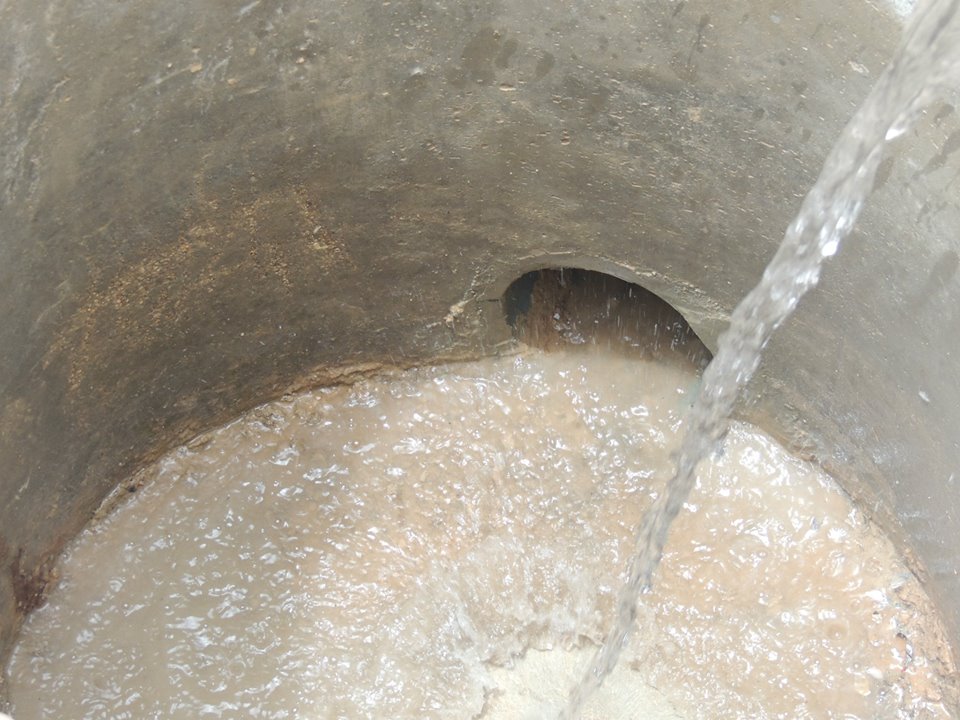 Fishing net mending training
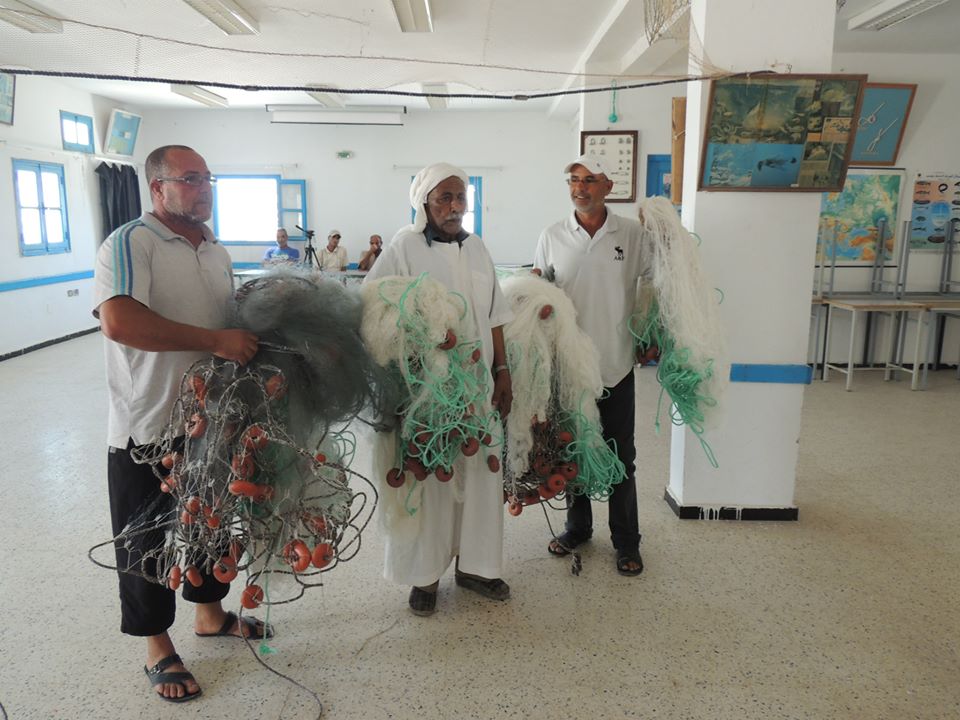 Marble mosaic training
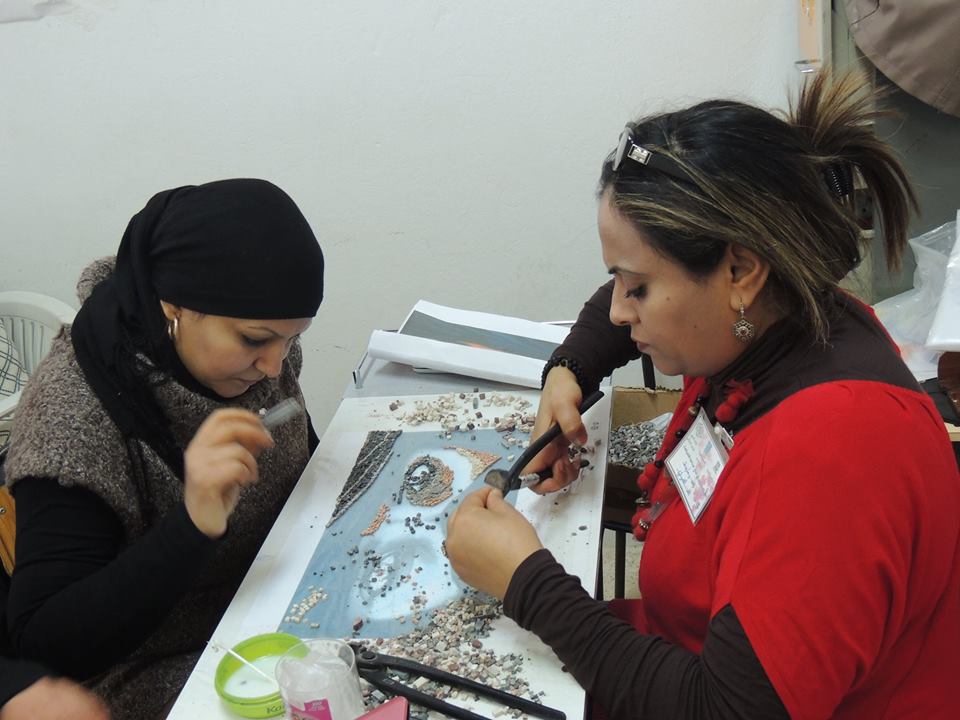 First aid training
Training collection and storage clam
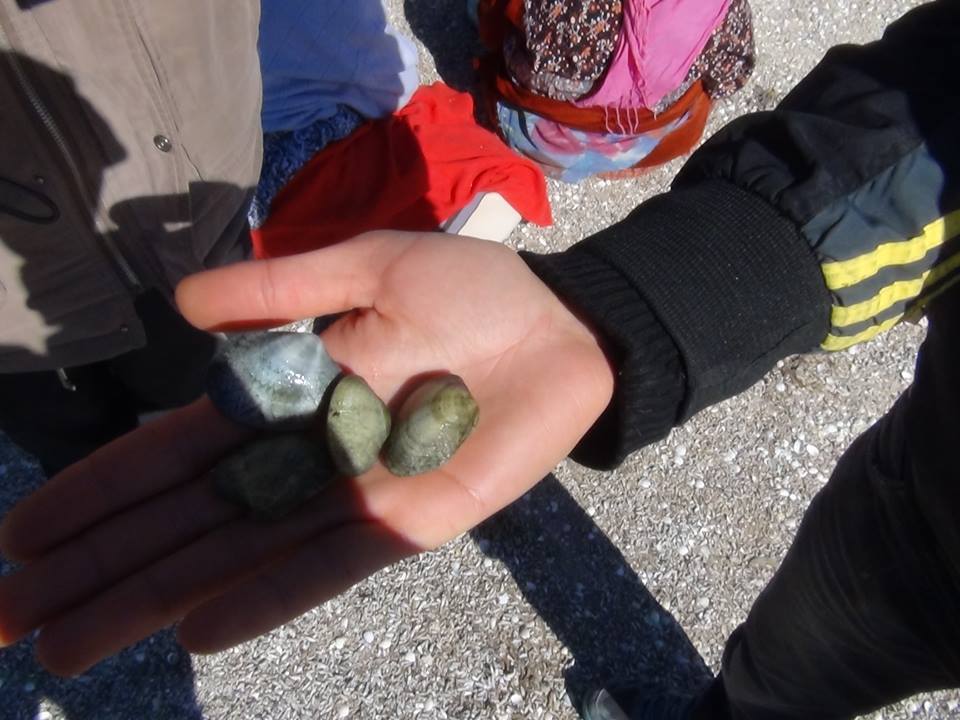 Start up
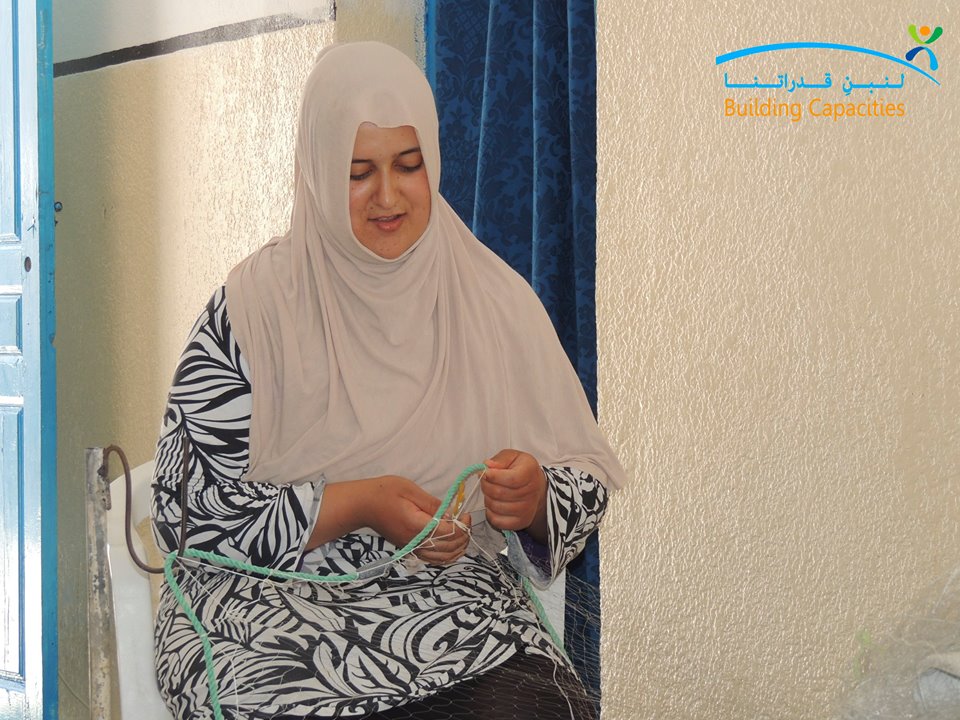 Thank you